方法一: Separable ODE
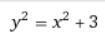 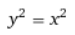 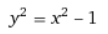 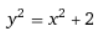 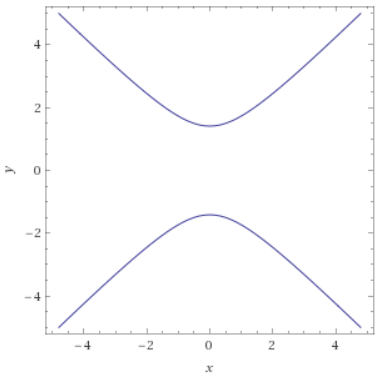 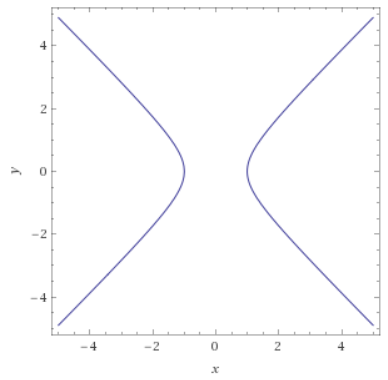 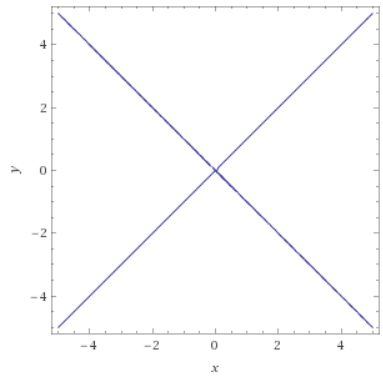 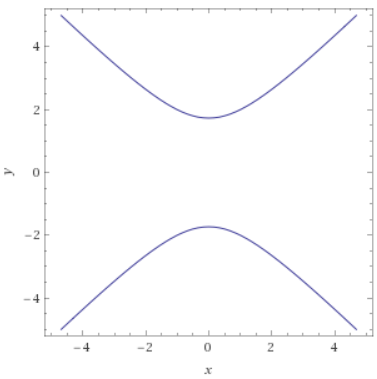 https://www.wolframalpha.com/input/?i=plot+y%5E2+%3D+x%5E2%2B2+,x+from+-5+to+5,+y+from+-5+to+5
方法一: Separable ODE
方法一: Separable ODE
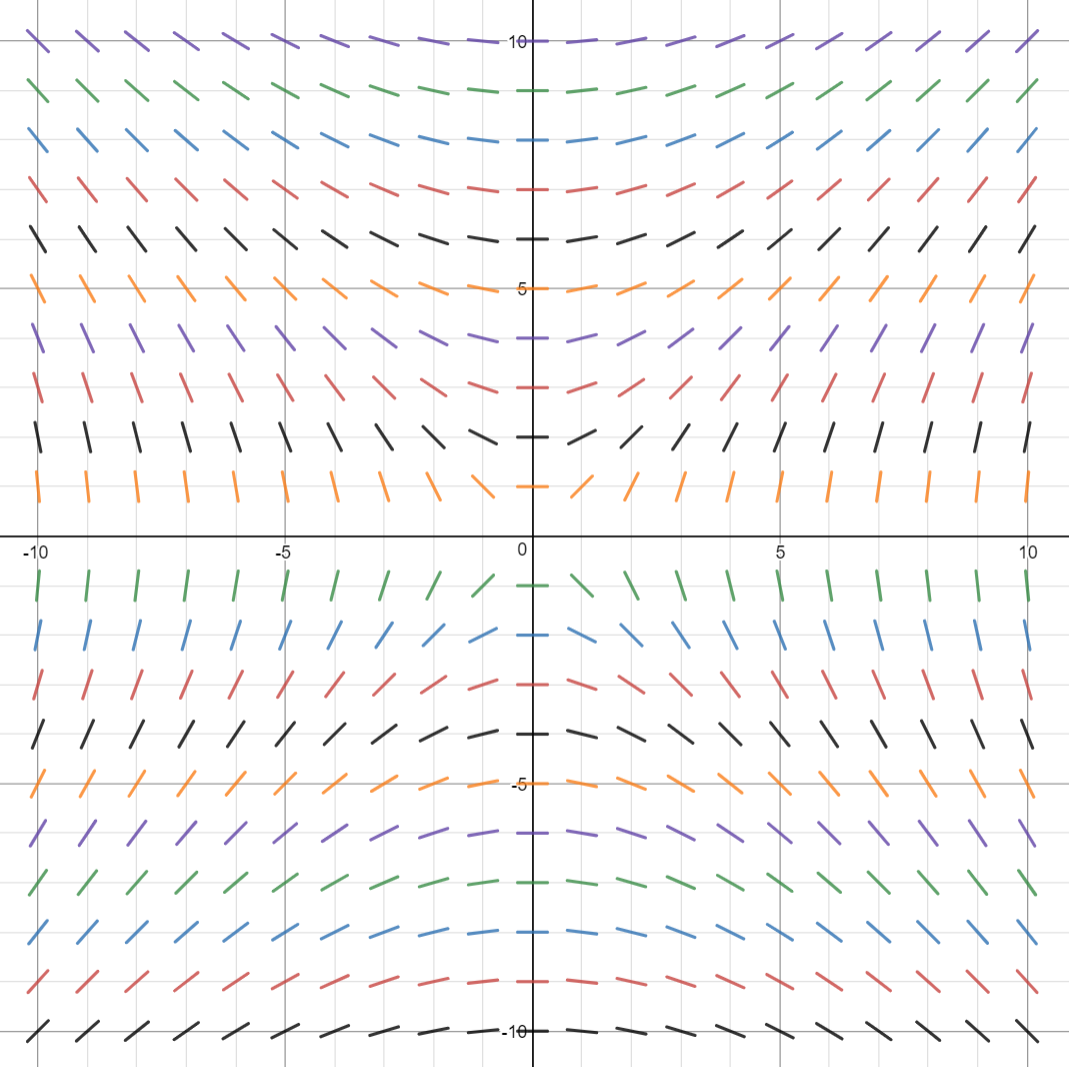 方法二: 不解，直接畫directional field
https://www.desmos.com/calculator/p7vd3cdmei
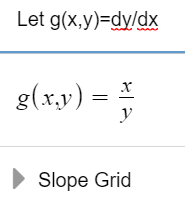 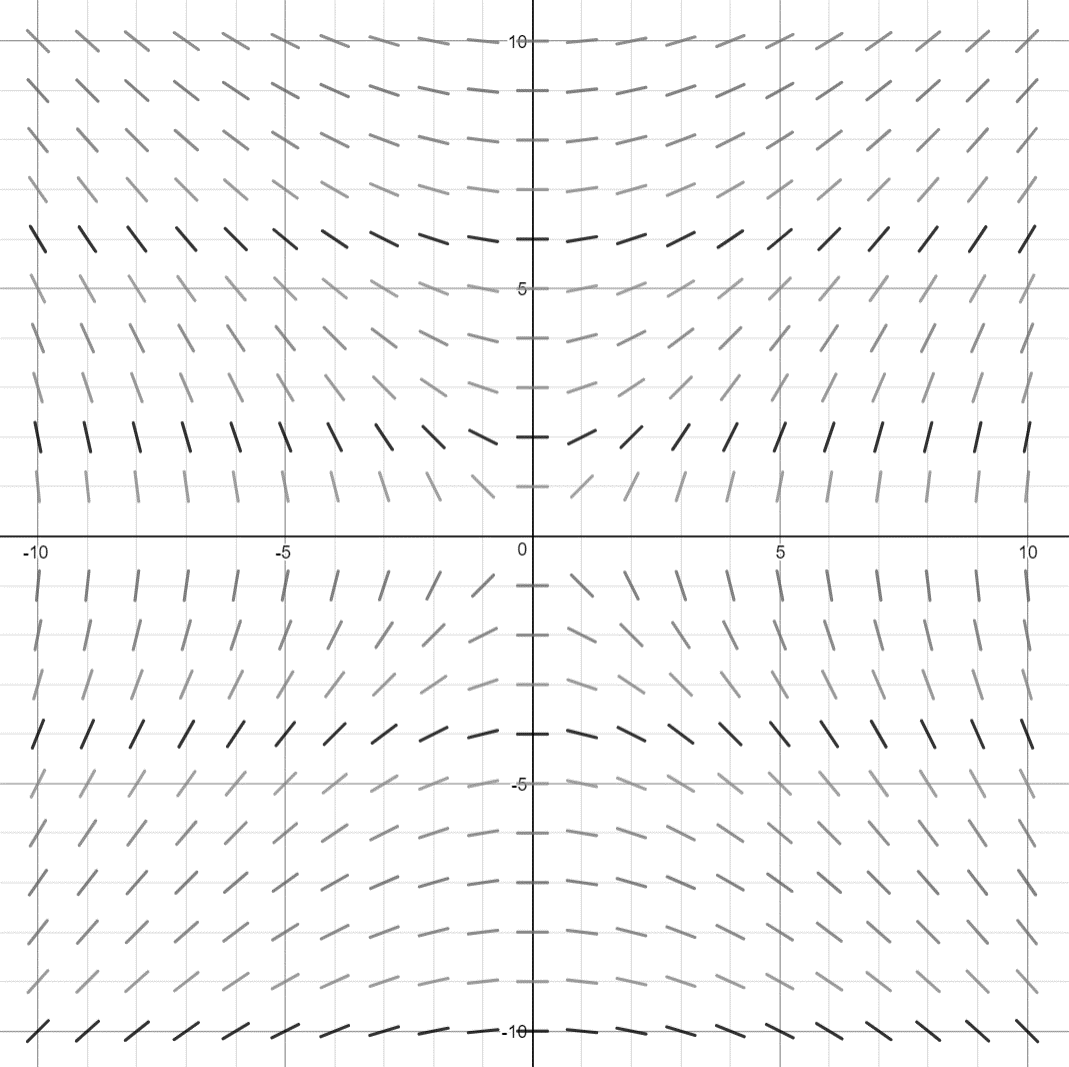